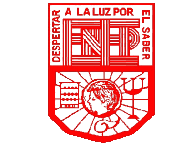 Escuela Normal de Educación Preescolar
        Licenciatura en Educación Preescolar
    Ciclo escolar 2020-2021

Curso: Tutoría grupal.

Nombre del titular: Profesora Karla Griselda García Pimentel
 
Segundo semestre Sección C


Alumnas
Samantha de León Huitrón Ramos      Número de lista: 4
Carla Samantha Sánchez Calderón  Numero de lista: 16

TUTORIA ENTRE PARES


Saltillo, Coahuila de Zaragoza. 
		Mayo de 2021
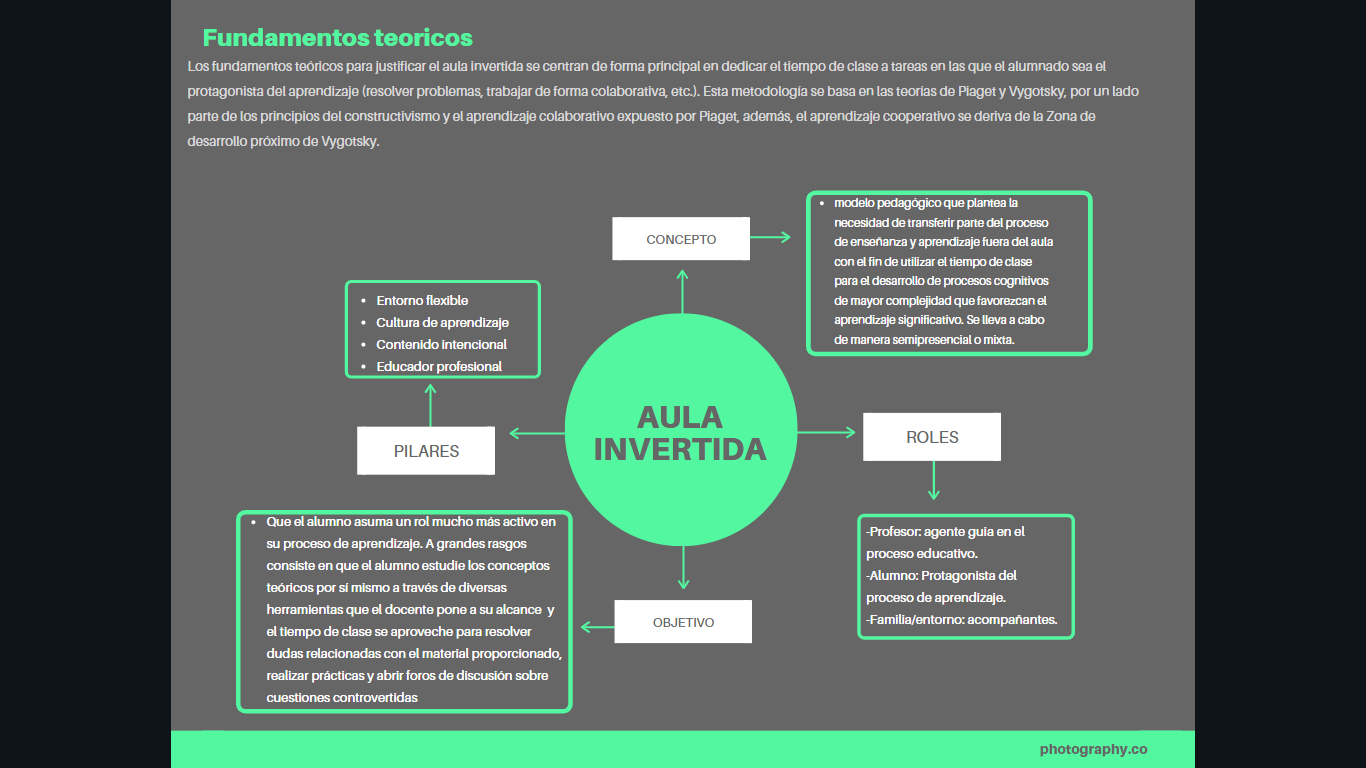